May 18, 2022Careers in Civil Engineering Technology
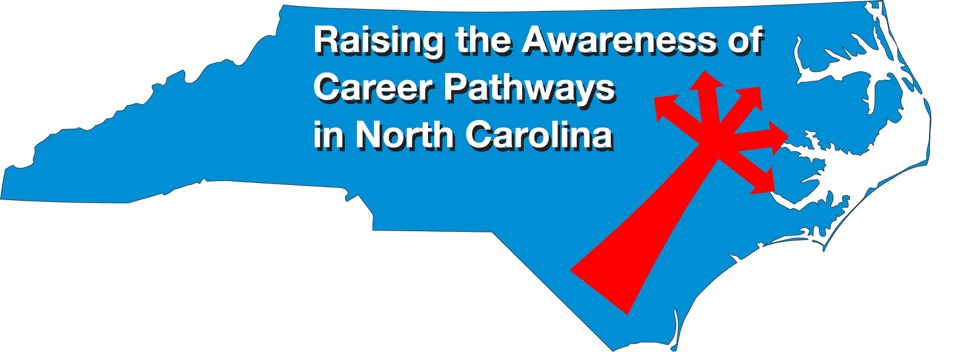 Download the PowerPointand access the recording:www.ncperkins.org/presentations
[Speaker Notes: Good morning. Welcome to our monthly career pathways webinar. 

We are here to help promote the great jobs, often unknown, in the great state of North Carolina.

Through these meetings, we are going to let you know about some great career opportunities in North Carolina.
And bring in special guests talk about these opportunities.

Please download this PowerPoint file and use it anyway you can to help get folks on a career pathway.
In the notes section of the PowerPoint, you will find any reference from where the information was found, as well as the contact information for the speaker.

Get the PowerPoint on our NCPerkins.org website on our Presentations and Webinars page.  
The direct address is on the screen, just scroll down to today’s date. 

-----
Many of the videos shown during this webinar can be found here:
https://www.ncperkins.org/video/]
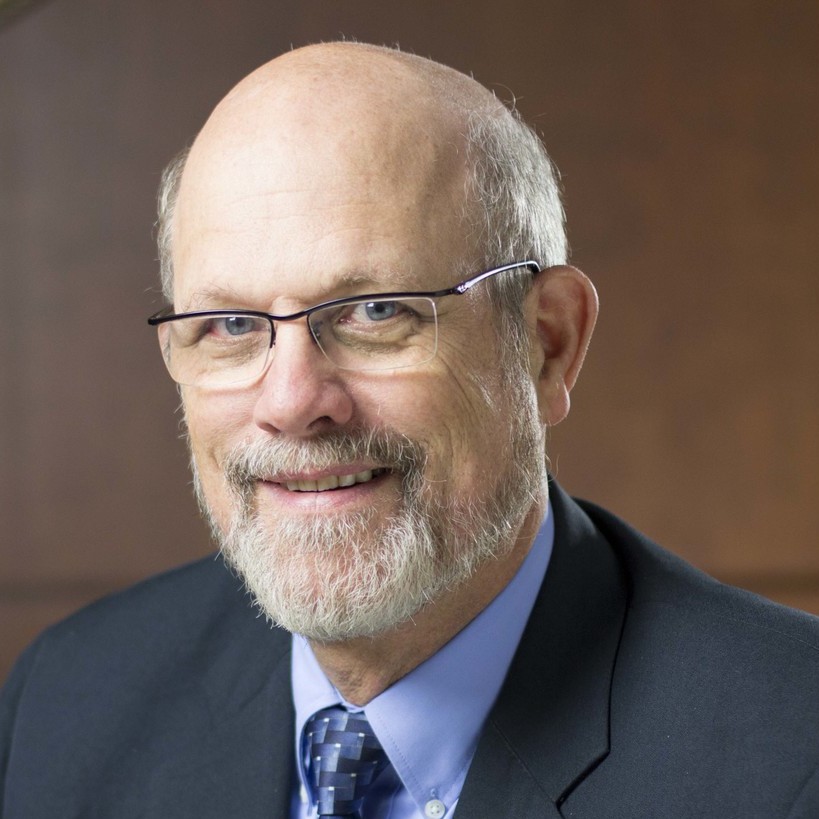 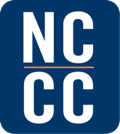 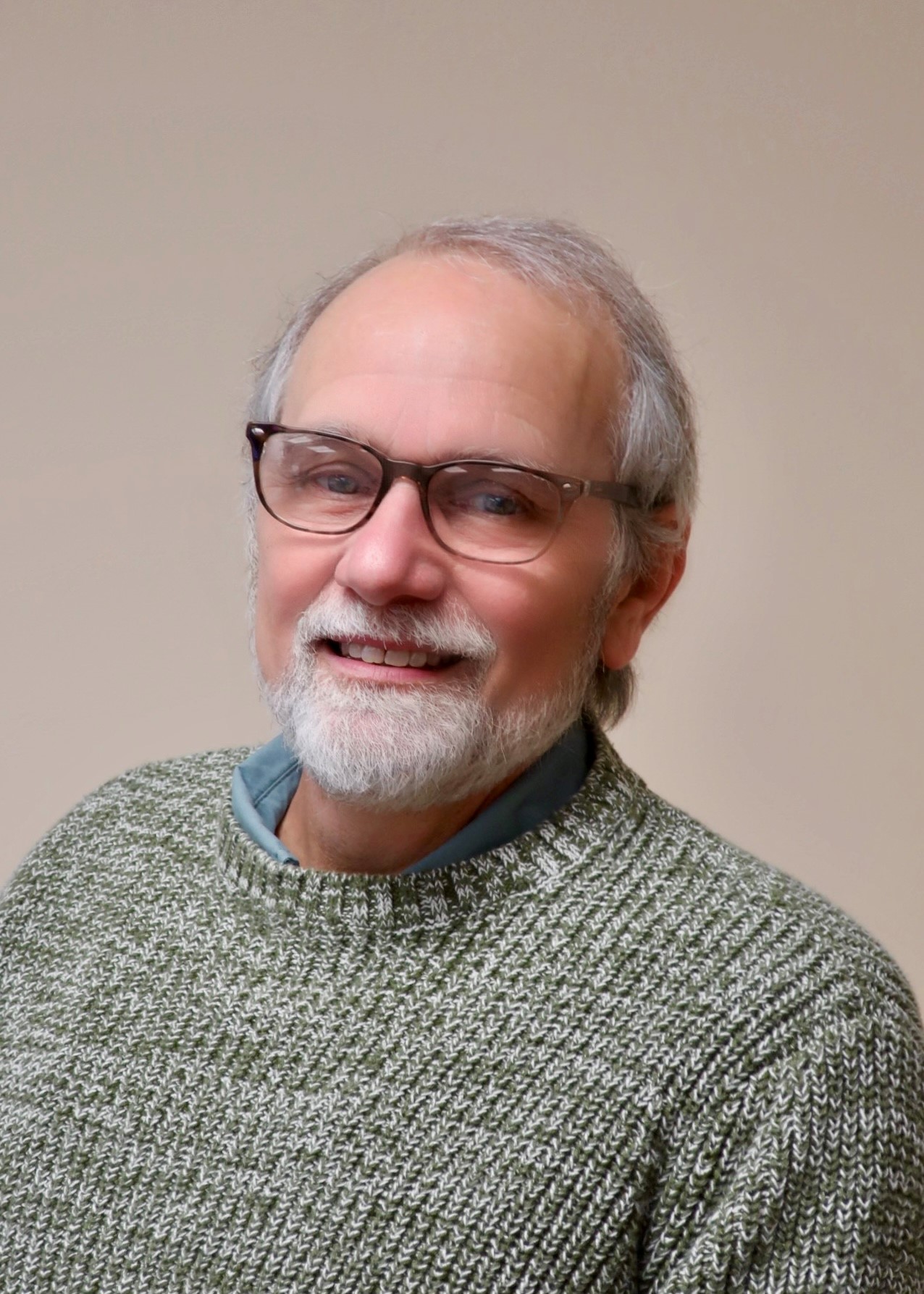 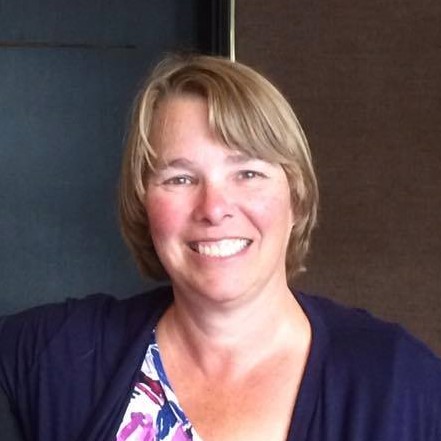 Dr. Tony Reggi
Patti Coultas
Dr. Bob Witchger
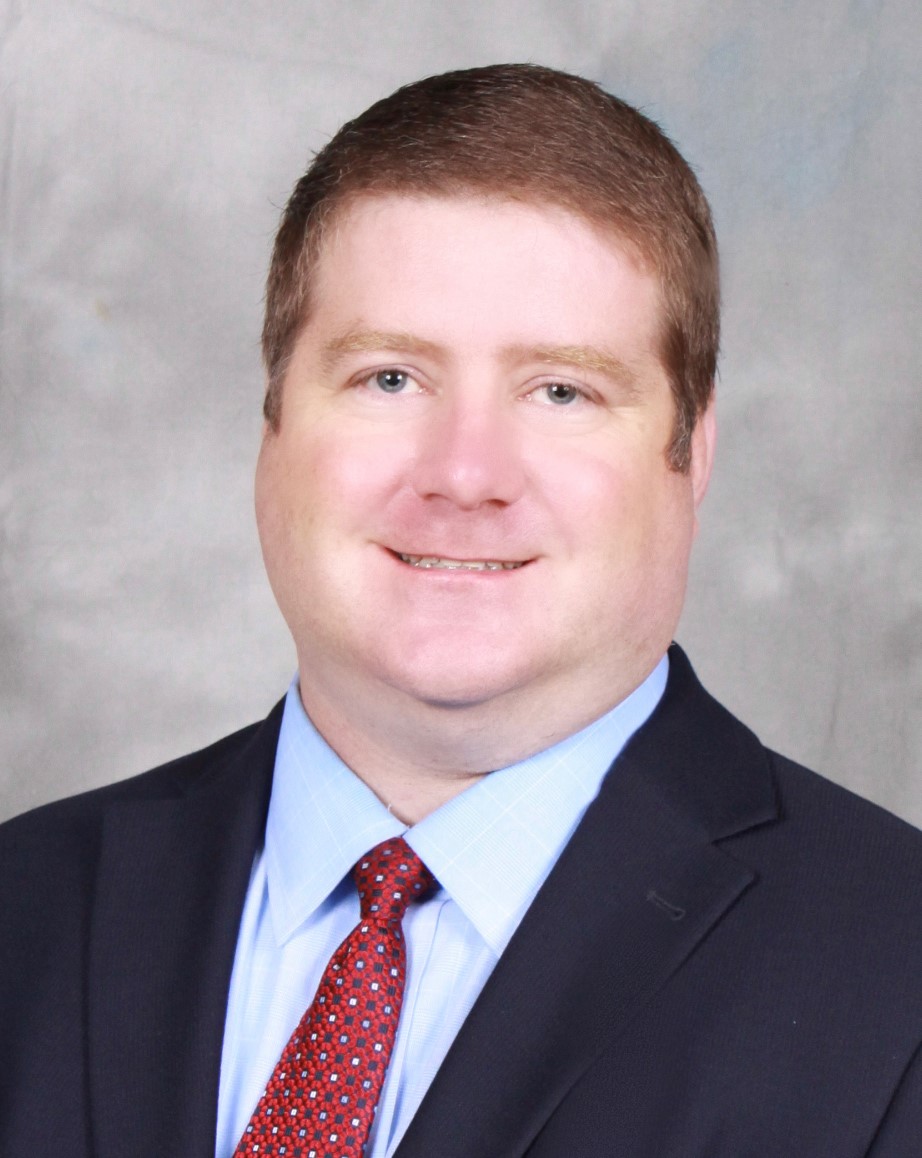 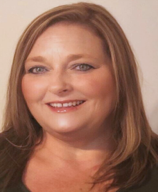 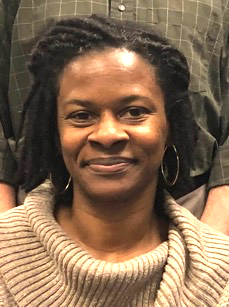 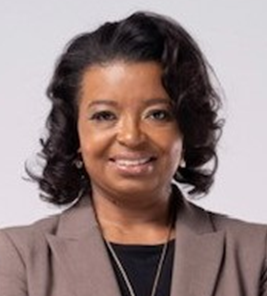 Dr. Mary Olvera
Darice McDougald
Dr. Lane Freeman
Michelle Lair
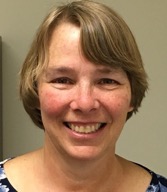 Patti Coultas
CTE Coordinator
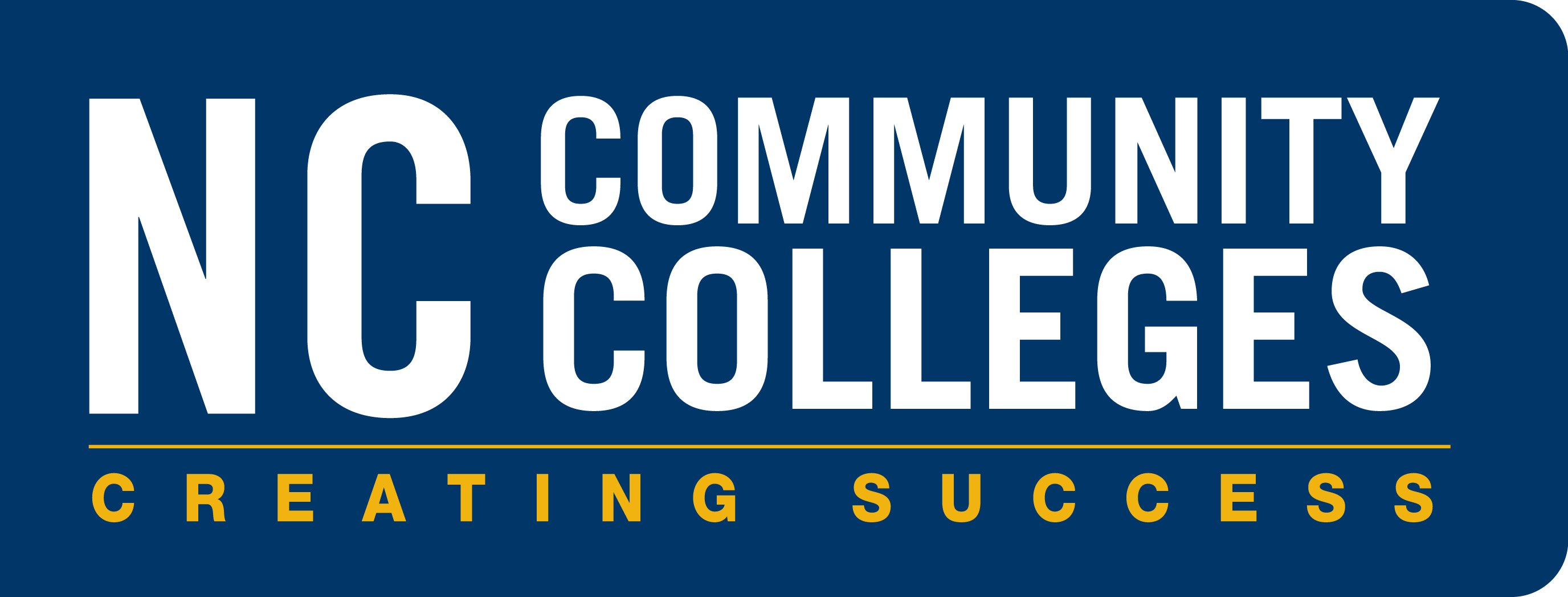 [Speaker Notes: Patti Coultas
919-807-7130
coultasp@nccommunitycolleges.edu]
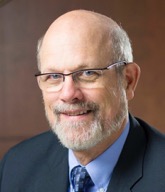 Dr. Bob Witchger
CTE Director, Team PerkinsNCCCS
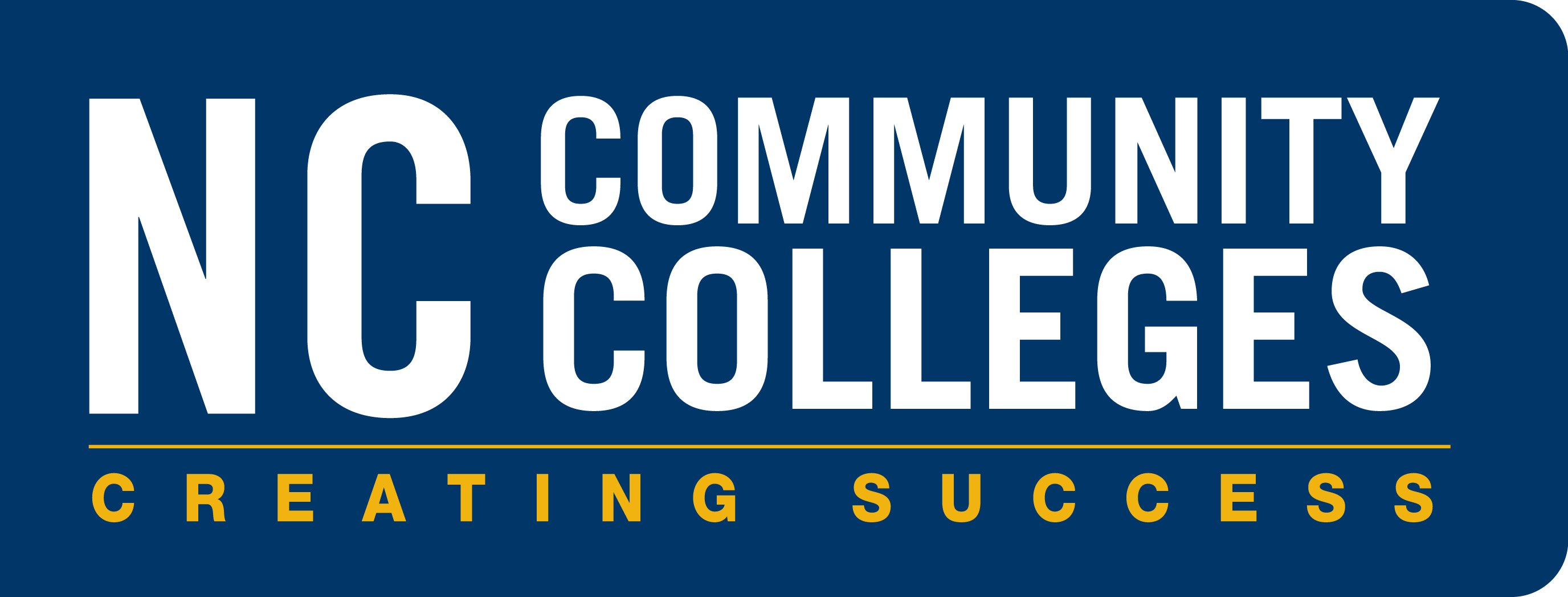 [Speaker Notes: Dr. Robert (Bob) Witchger
NCCCS, CTE Director
919-807-7126
witchgerb@nccommunitycolleges.edu]
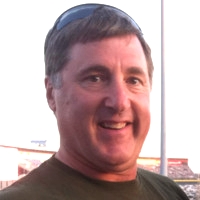 Frank Scuiletti
Program Coordinator: Construction, Engineering, Industrial, Transportation, Criminal Justice, 
Fire Protection, & Work-Based Learning
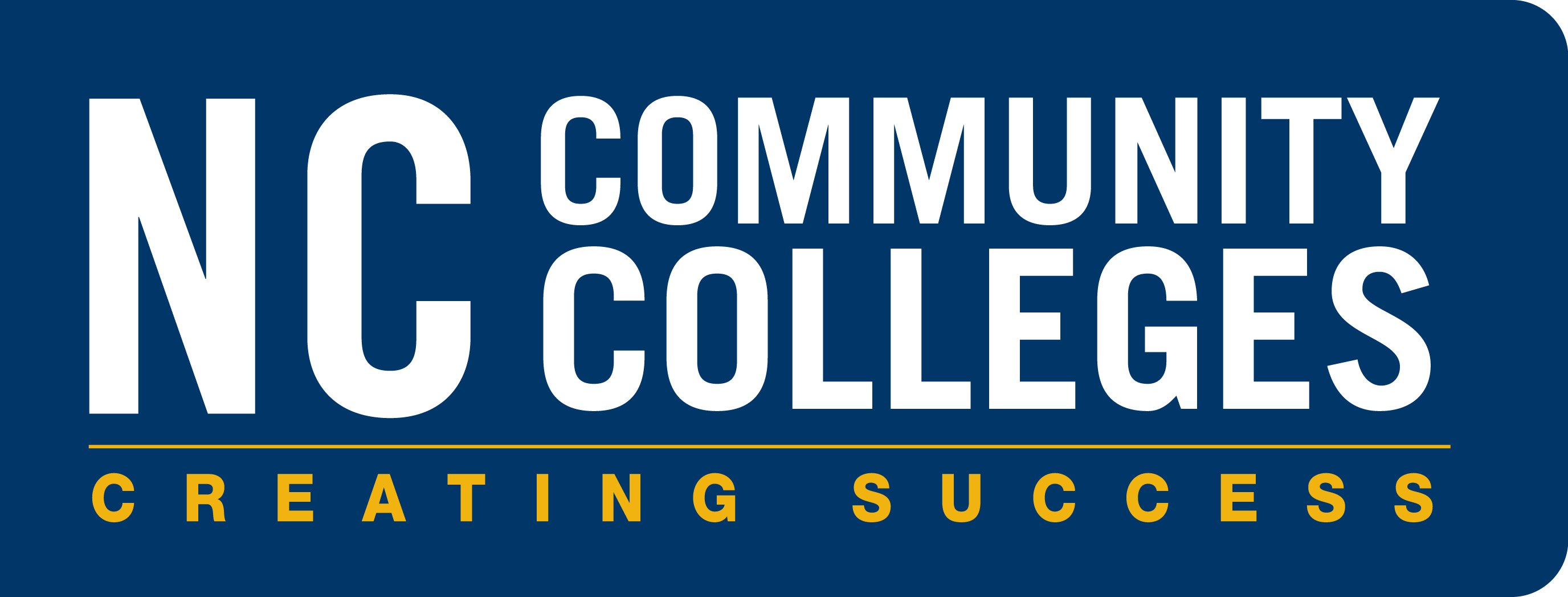 [Speaker Notes: Frank Scuiletti
919-807-7114
scuilettif@nccommunitycolleges.edu]
Civil Engineering Technicians
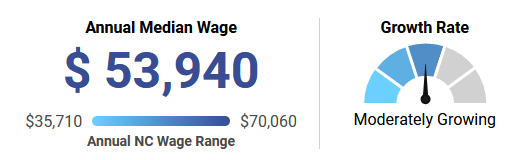 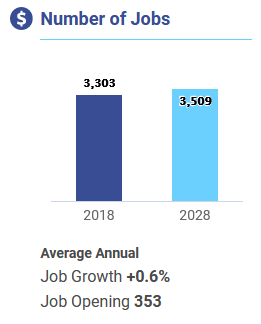 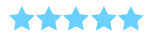 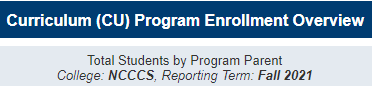 Civil Engineering Technology (A40140) = 254
[Speaker Notes: Source
https://nccareers.org/occupation-profile/173022/1284
https://www.nccommunitycolleges.edu/analytics/dashboards/curriculum-program-enrollments]
AAS Program Description
The Civil Engineering Technology curriculum is designed to prepare students through the study and application of principles from mathematics, natural sciences, and technology and applied processes based on these subjects. 
Course work includes mathematics, natural sciences, engineering sciences and technology. 
Graduates should qualify to obtain occupations such as technical service providers, materials and technologies testing services, engineering technicians, construction technicians and managers, industrial and technology managers, or research technicians. 
This course of study prepares students to use basic engineering principles and technical skills to carry out planning, documenting and supervising tasks in sustainable land development and public works and facilities projects. Includes instruction in the communication and computational skills required for materials testing, structural testing, field and laboratory testing, site analysis, estimating, project management, plan preparation, hydraulics, environmental technology, and surveying. Graduates should qualify for technician-level jobs with both public and private engineering, construction, and surveying agencies.
[Speaker Notes: Associate Degree Program at NC Community Colleges

https://www.nccommunitycolleges.edu/academic-programs/nc-community-college-system-catalog]
Colleges offering Civil Engineering Technology
Asheville-Buncombe Technical Community College 
Central Piedmont Community College 
Fayetteville Technical Community College 
Gaston College 
Guilford Technical Community College 
Sandhills Community College 
Southwestern Community College 
Wake Technical Community College 
Western Piedmont Community College
[Speaker Notes: Source: https://www.nccommunitycolleges.edu/sites/default/files/basic-pages/academic-programs/attachments/education_catalog_18feb2022.pdf]
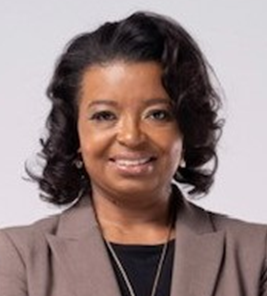 Michelle Lair
Director, Academic Programs
Acting CCP CTE Coordinator
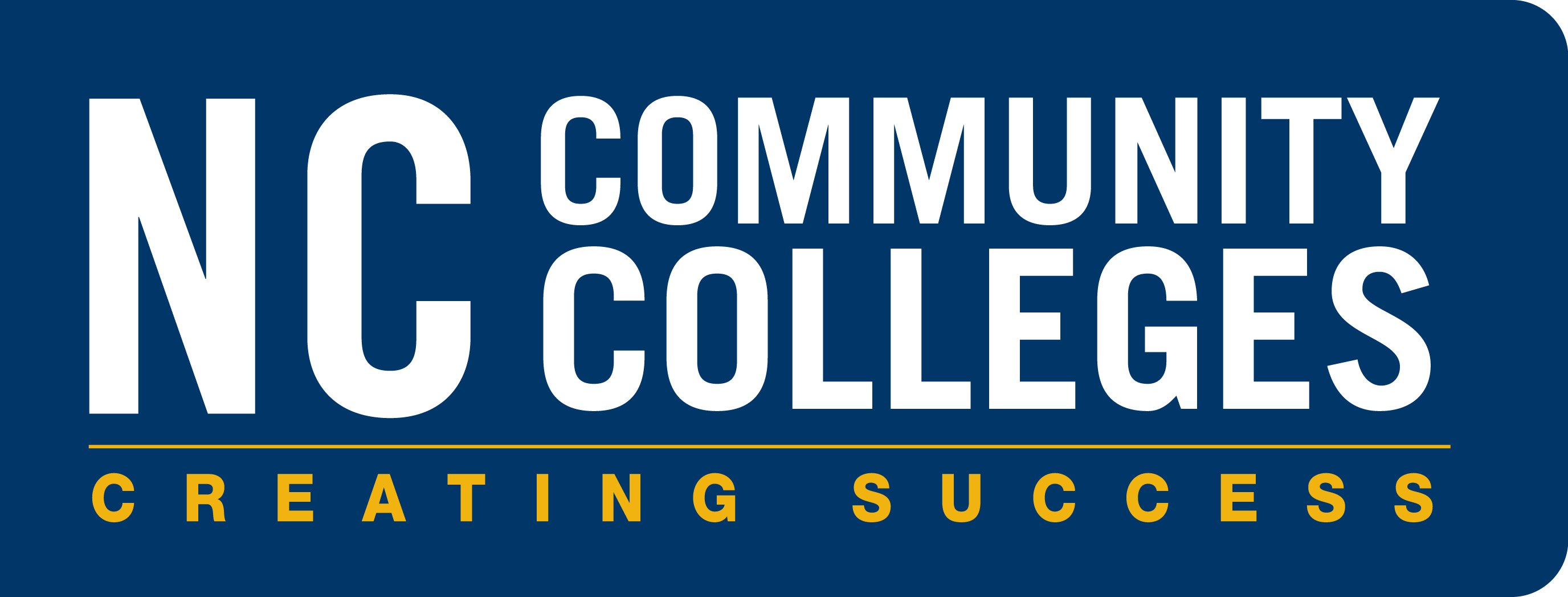 [Speaker Notes: Michelle Lair, Director Academic Programs
919-807-7227
lairm@nccommunitycolleges.edu]
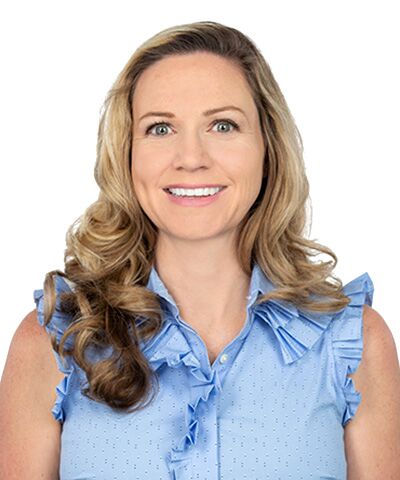 Wake Technical Community College
Beth Ihnatolya, PE
Instructional Program Director, 
Civil Engineering Technology and Geomatics Technology
[Speaker Notes: Beth Ihnatolya
919-866-5334
cihnatolya@waketech.edu
South Campus Building F, room 227]
YouTube Video on Civil Engineering
https://youtu.be/PrEr5Dl35-Q
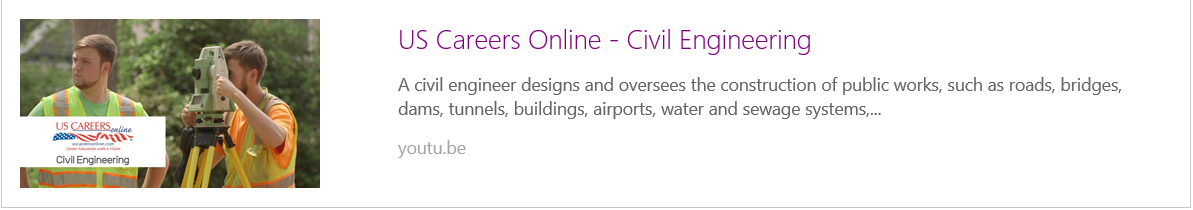 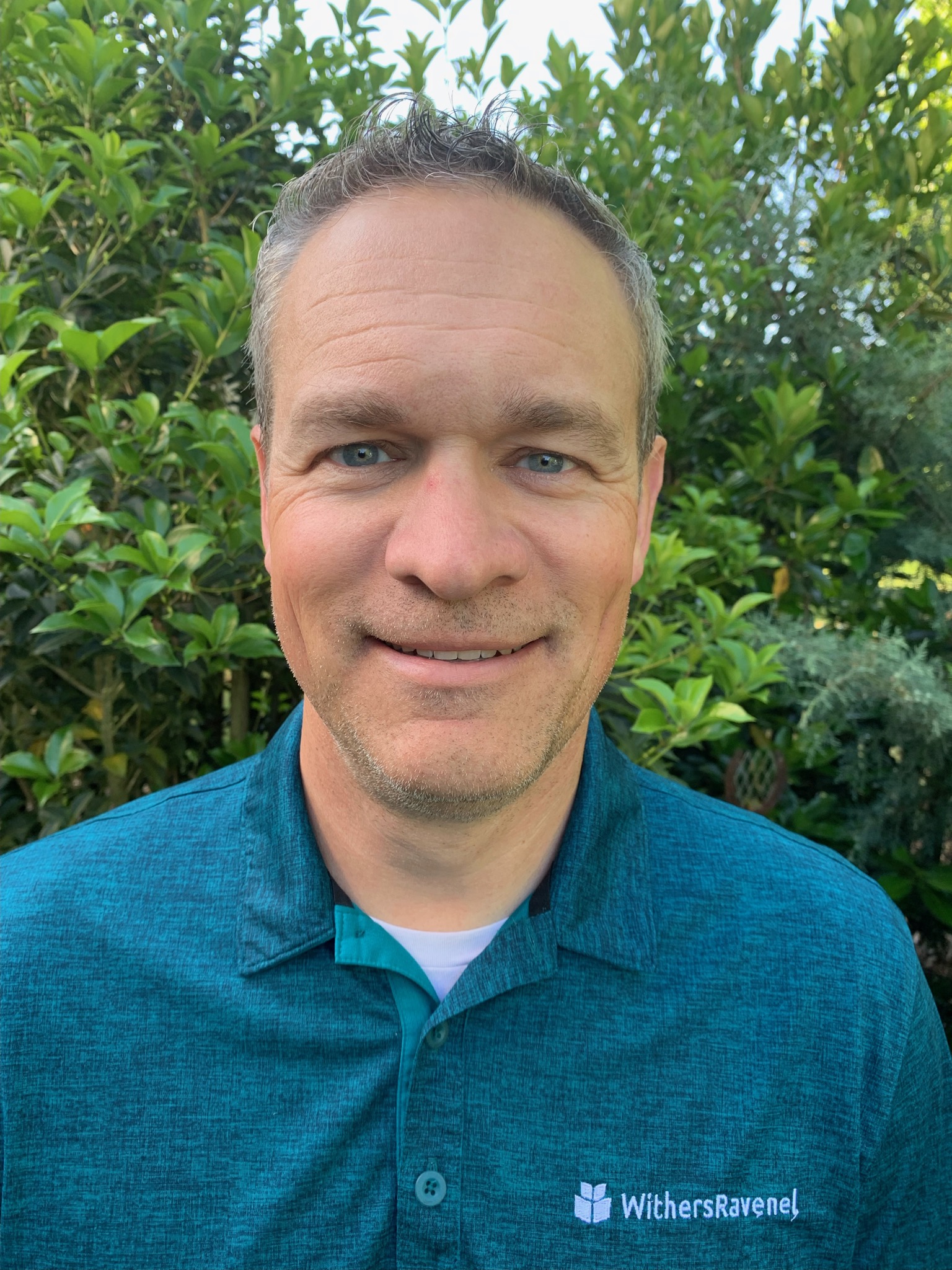 WithersRavenel Engineering
John Ihnatolya, PE
Senior Delivery Officer and Director of Residential
WithersRavenel Engineering
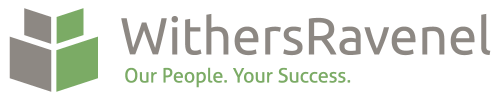 [Speaker Notes: John Ihnatolya, PE
WithersRavenel
Senior Delivery Officer & Director of Residential]
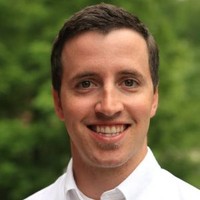 WithersRavenel Engineering
Tucker McKenzie, PE, SI
Director, Site/Civil
WithersRavenel Engineering
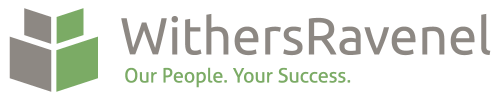 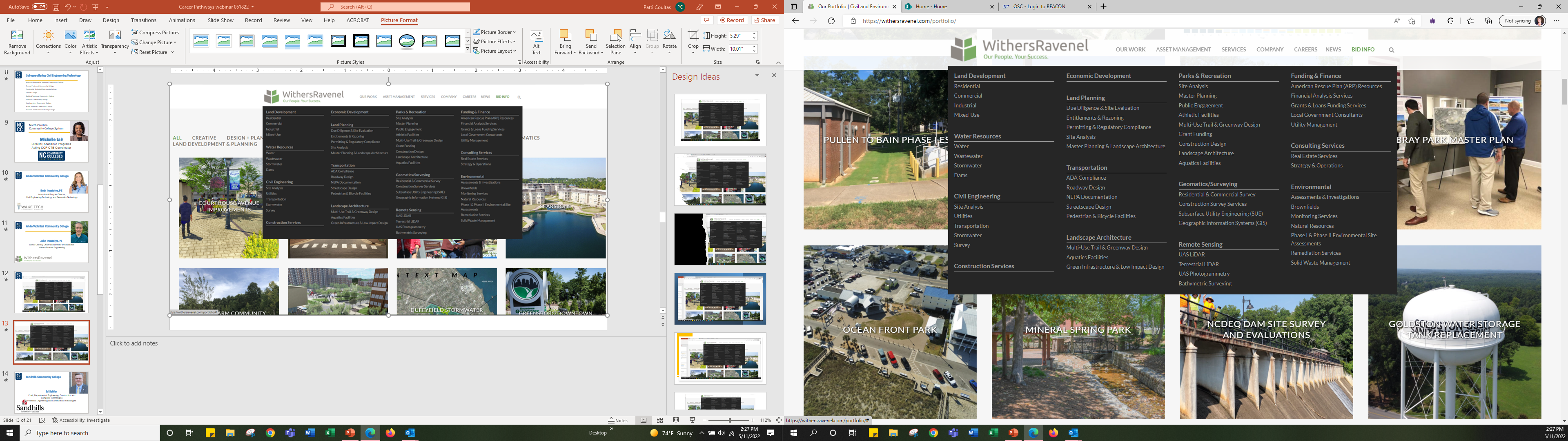 [Speaker Notes: https://withersravenel.com/]
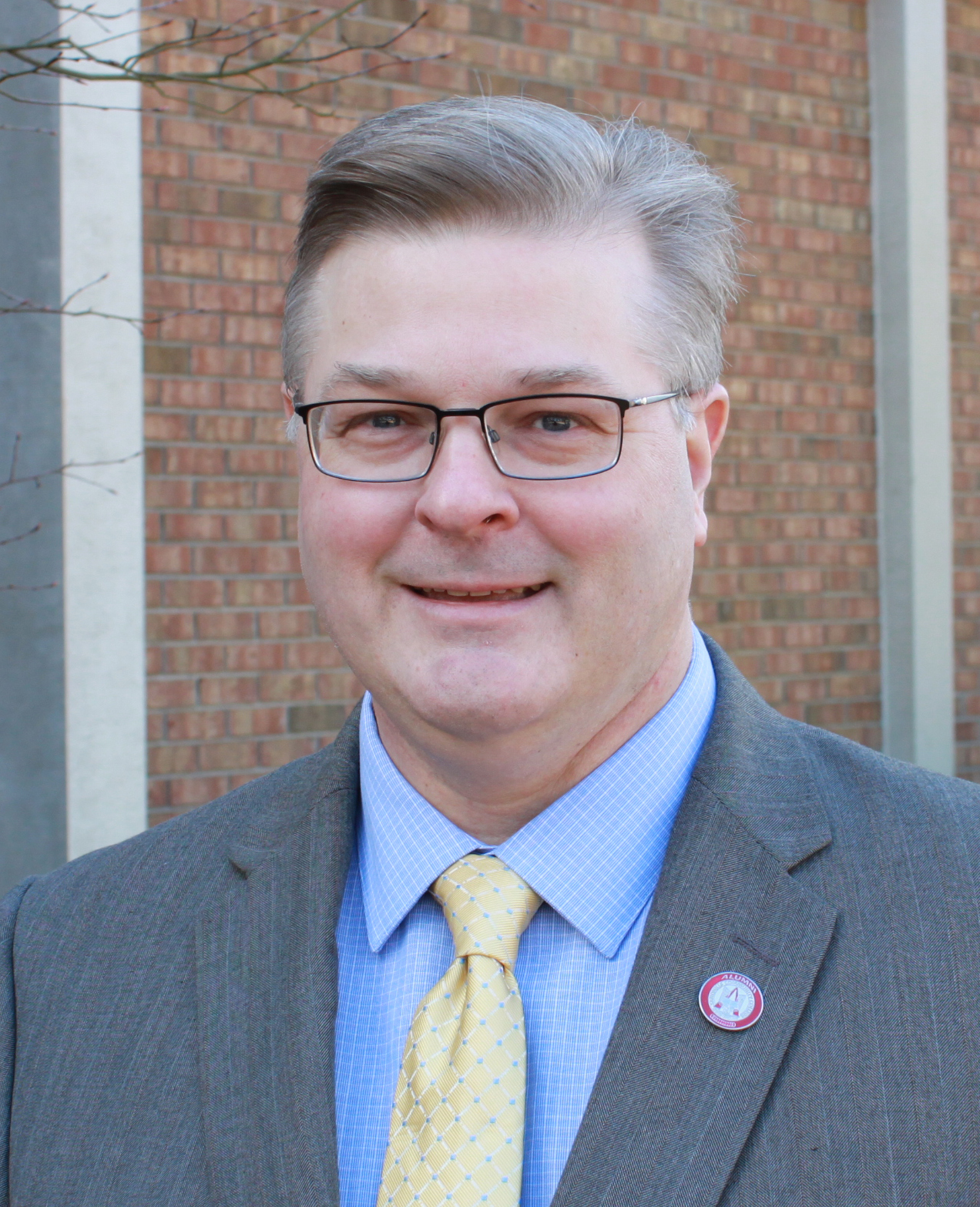 Sandhills Community College
Ed Spitler
Chair, Department of Engineering, Construction and Computer Technologies
Professor Engineering and Construction Technologies
[Speaker Notes: Ed Spitler, Department Chair, Engineering, Construction and Computer Technologies, and Professor, Engineering and Construction Technologies, and Coordinator, Geomatics Technology
Phone: (910) 695-3797
Office: 163 Little Hall
Email: spitlere@sandhills.edu]
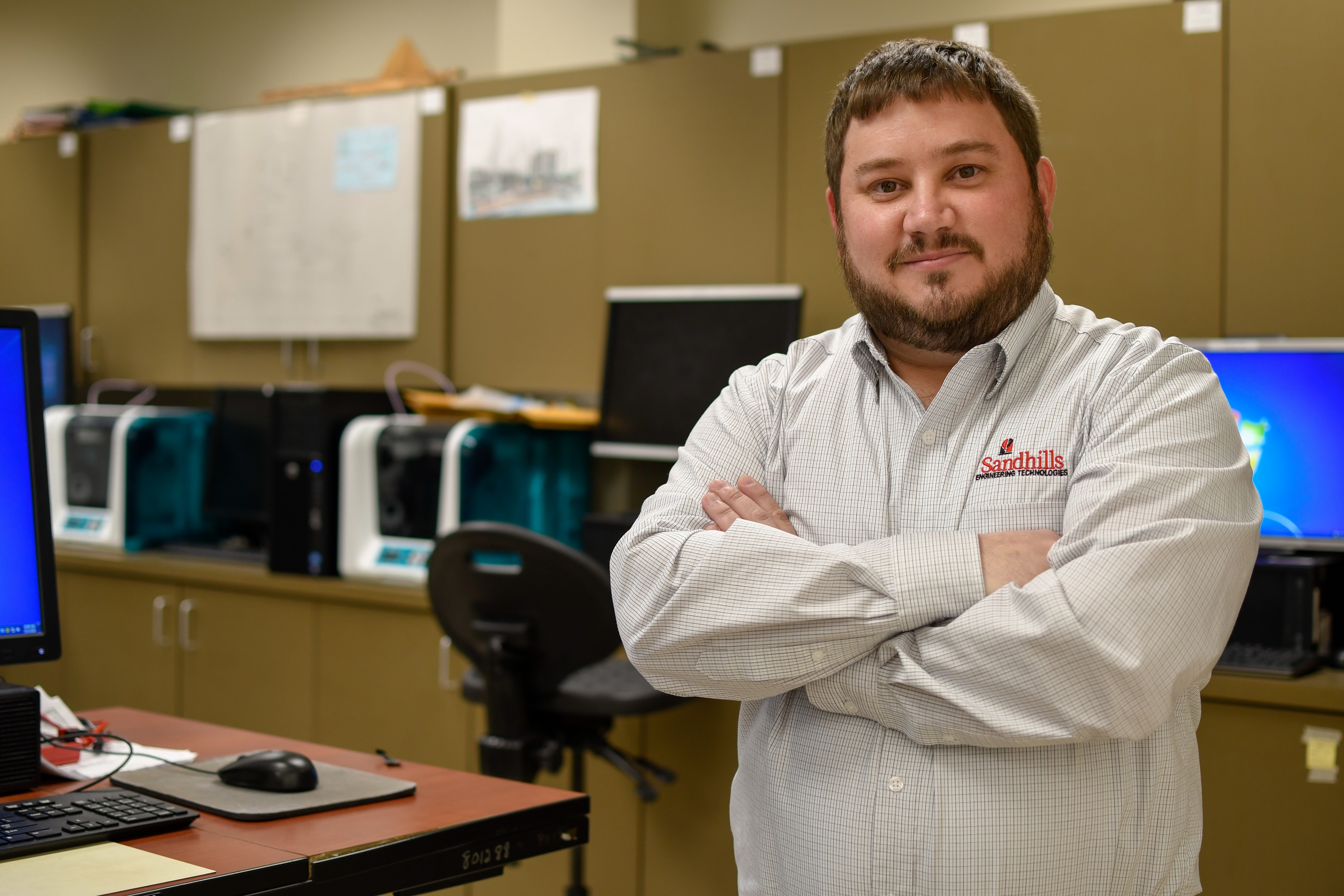 Sandhills Community College
Matthew Sheffield
Professor/Coordinator, 
Civil Engineering Technology
[Speaker Notes: Matthew Sheffield 
Professor/Coordinator, Civil Engineering and Coordinator, Environmental Engineering Technology
(910) 246-4940
sheffieldm@sandhills.edu]
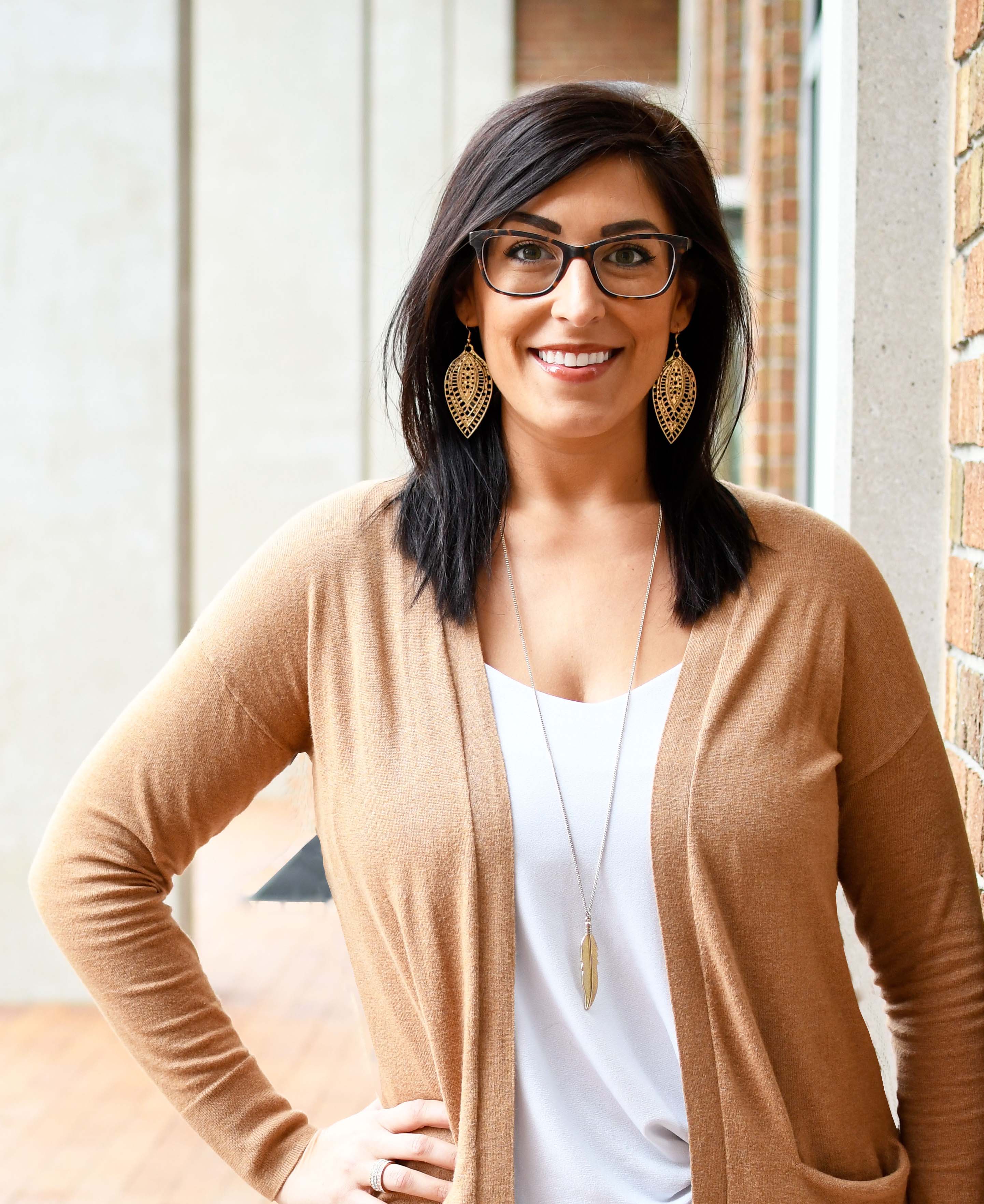 Sandhills Community College
Lindsay McManamon
Associate Professor and Coordinator, 
For Engineering Technology Enrollment and Support
[Speaker Notes: Lindsay McManamon, 
Associate Professor/Coordinator, Architectural Technology and 
Coordinator, Engineering Technology Enrollment and Support
Phone: (910) 695-3799
Office: 167 Little Hall
Email: mcmanamonl@sandhills.edu]
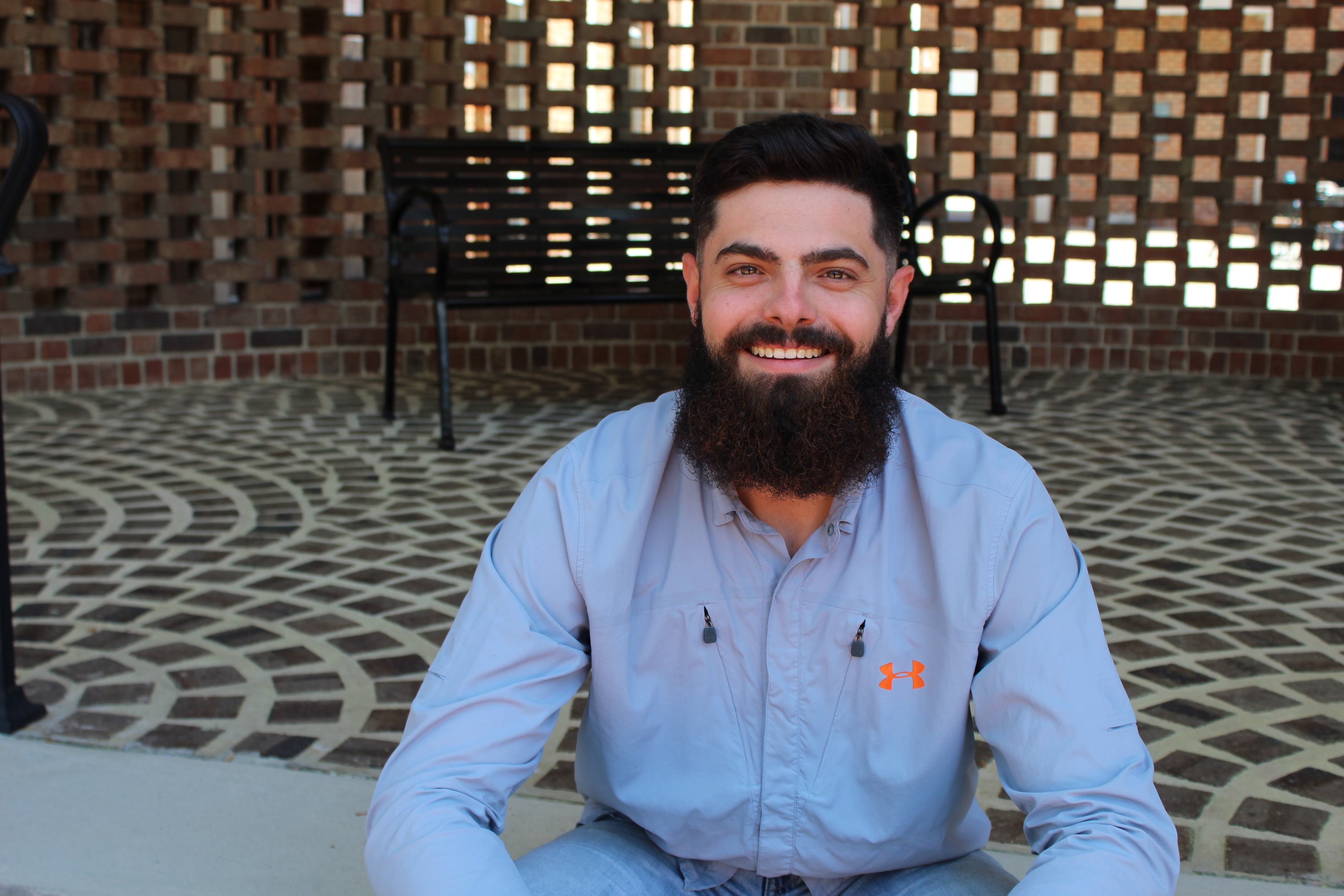 Sandhills Community College Former Student
Jakob Motta
Just Graduated - May 2022!
AAS in Civil Engineering Technology
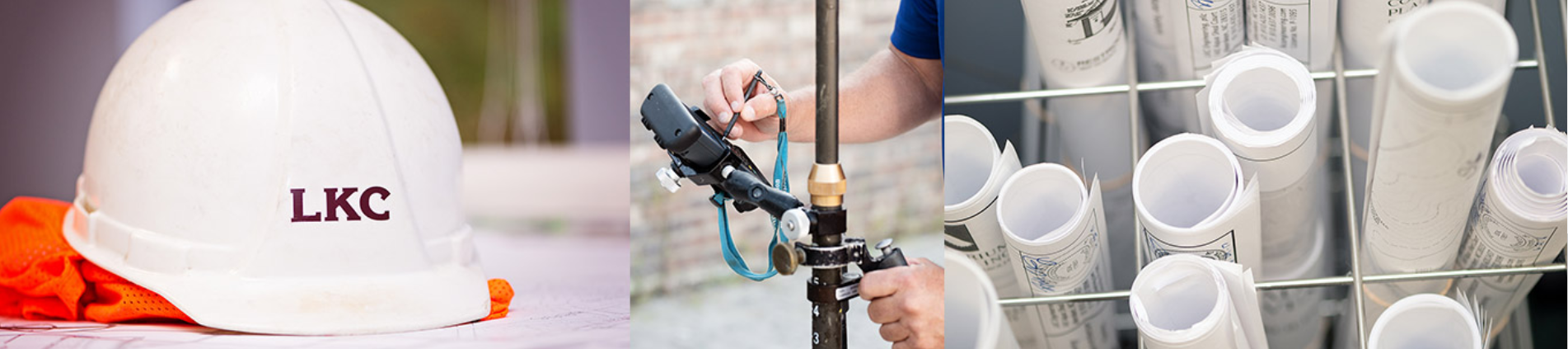 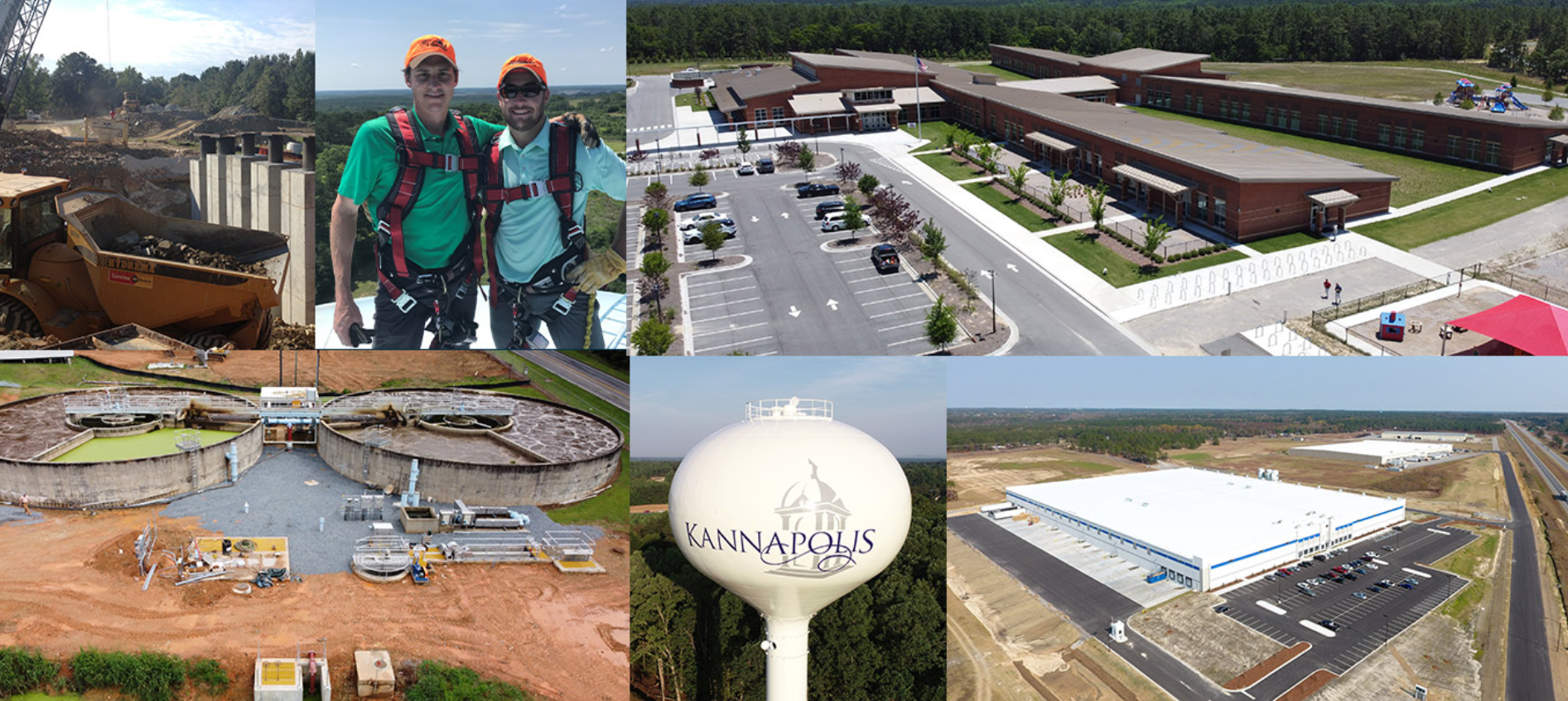 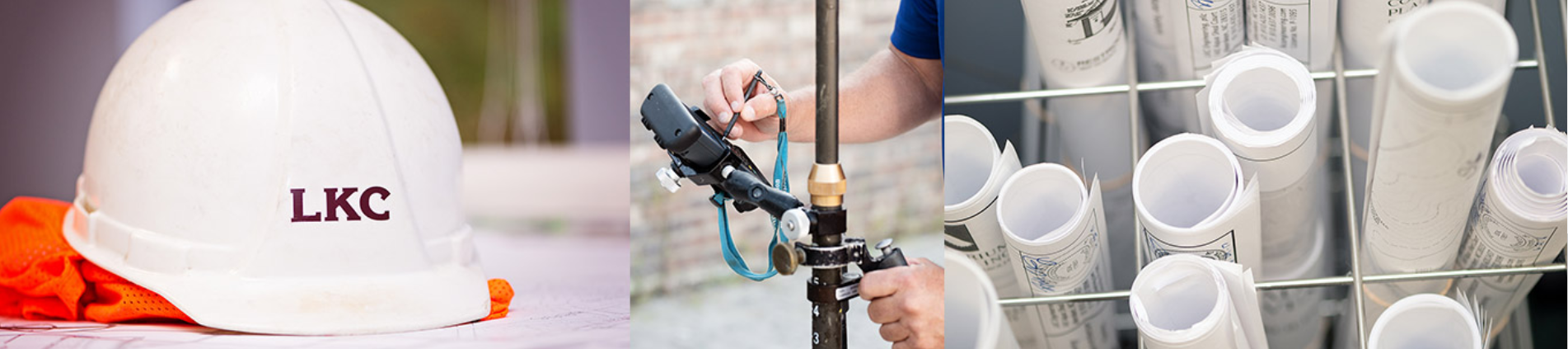 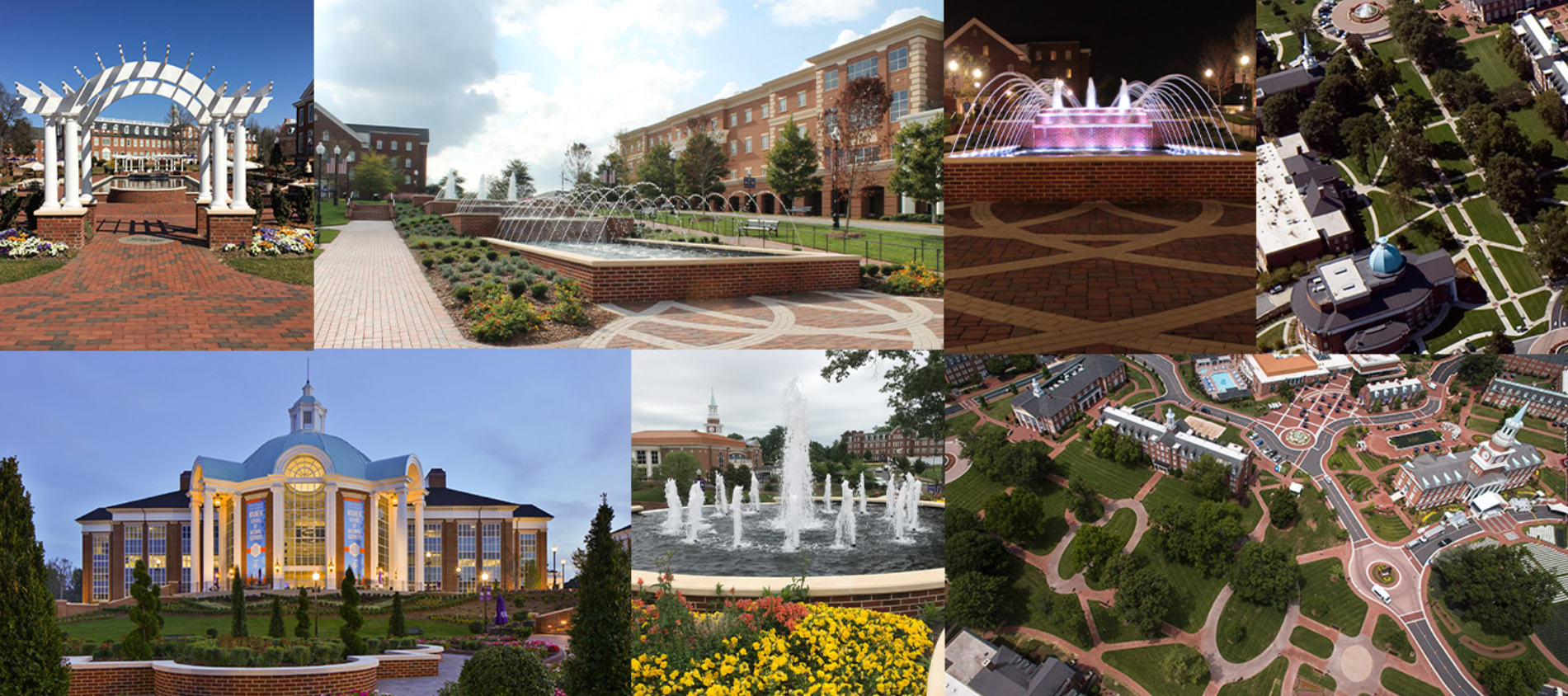 LKC Services
Engineering
Landscape Architecture
Surveying
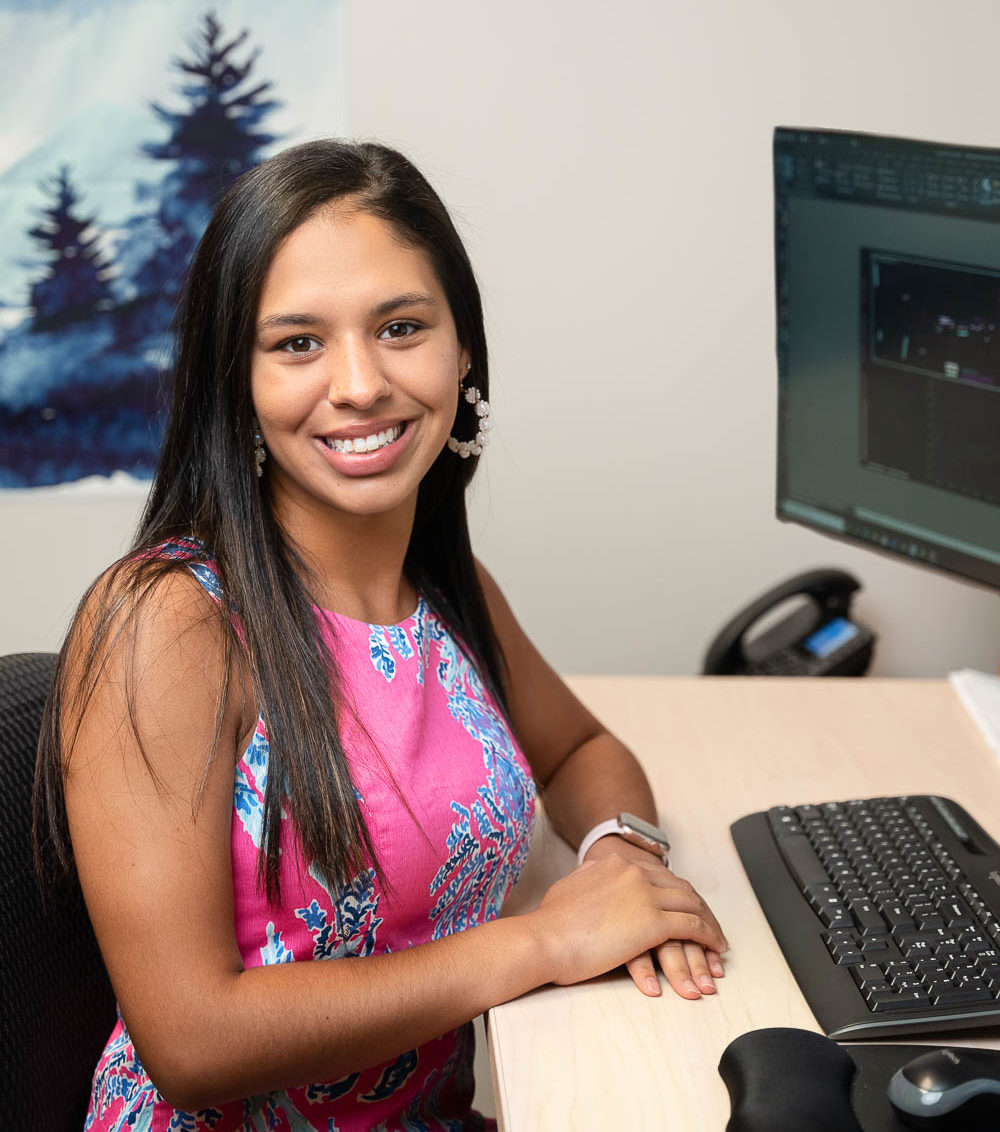 Sandhills Community College Former Student
Mya Sencenbaugh
Graduate of Sandhills CC’s 
Civil Engineering Technology  Program
Designer, LKC Engineering
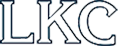 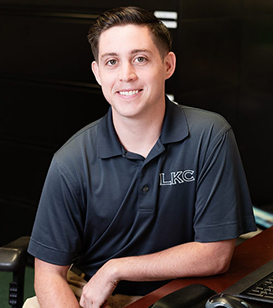 Sandhills Community College Former Student
Trent Black
Graduate of Sandhills CC’s 
Civil Engineering Technology  Program
Designer, LKC Engineering
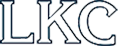 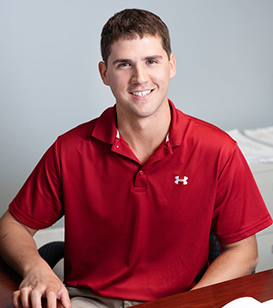 Sandhills Community College Former Student
Logan Parsons, P.E.
Graduate of Sandhills CC’s 
Civil Engineering Technology  Program
Project Manager, LKC Engineering
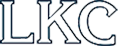 Raising the Awareness of Career Pathways in North Carolina
Next webinar is June 15, 2022
Careers in Computer Network Support Specialists
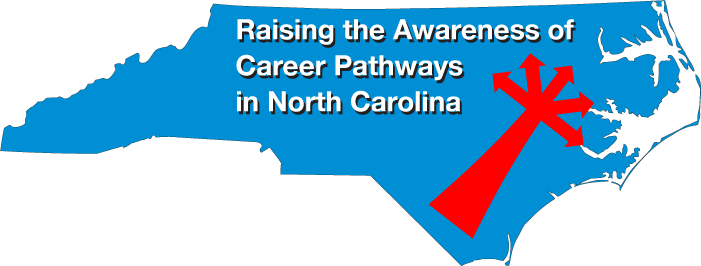 Download the PowerPointand access the recording:www.ncperkins.org/presentations
[Speaker Notes: Our next meeting like this one will be on April 20th. 

You can go to the NCPerkins Presentations website to register for that meeting.

We'll also send you a reminder, since you are now on our mailing list.

So go ahead and sign up for all the meetings, and you'll be reminded the day before.

If you liked something you saw here, send folks to the recording.  Find it at that same web page.]